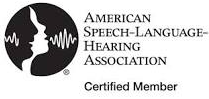 2020 Supervision Req
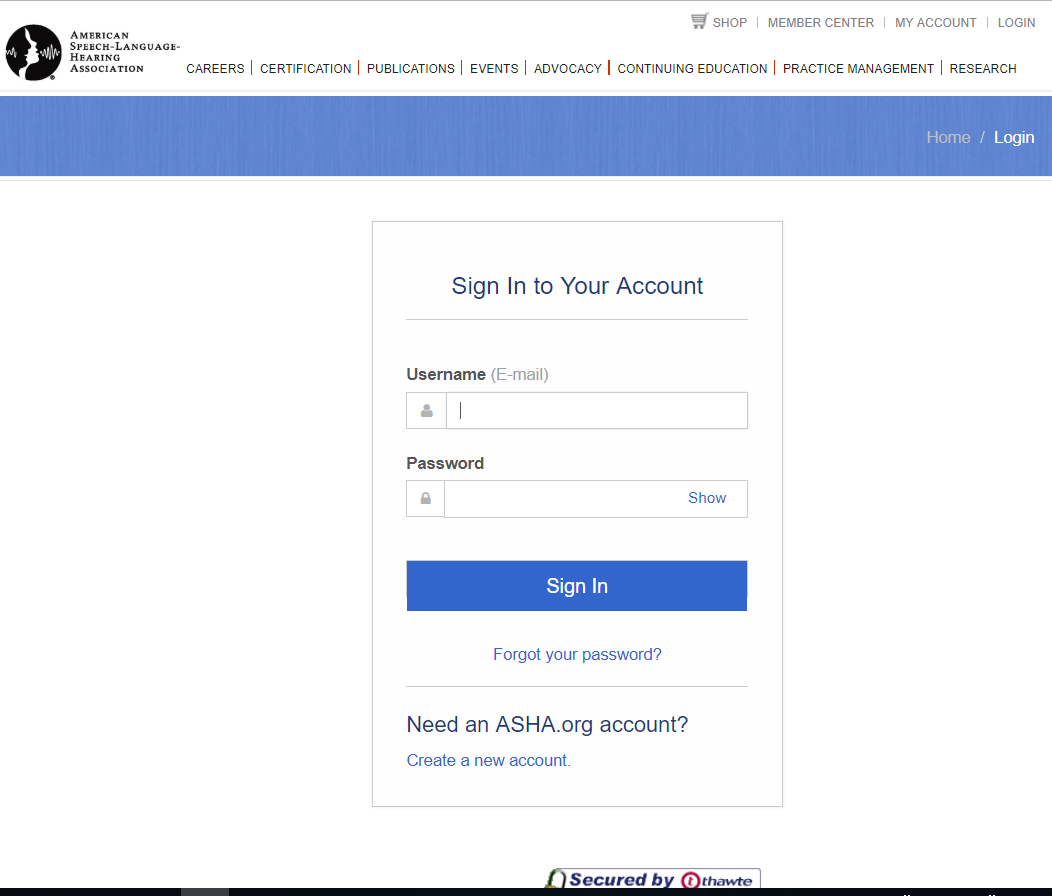 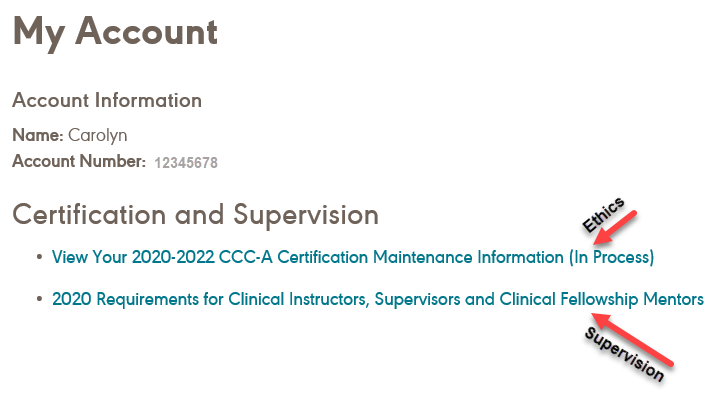 Login to your ASHA account
If you don’t have the 2nd hyperlink you have met the requirement
2020 Supervision Requirements
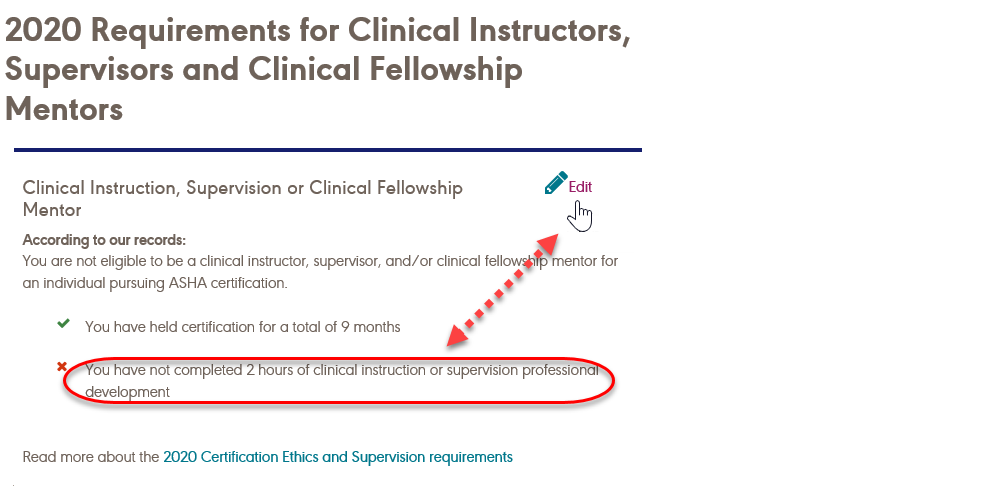 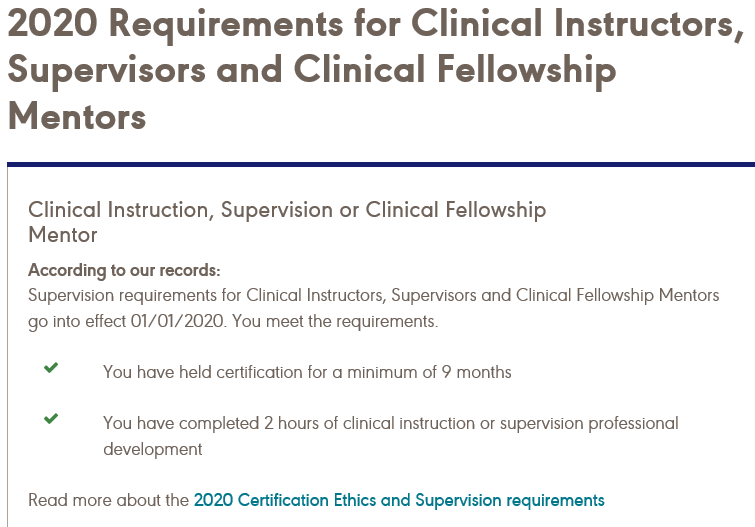 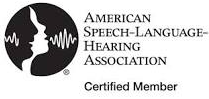 2020 Supervision 
Cont’d.
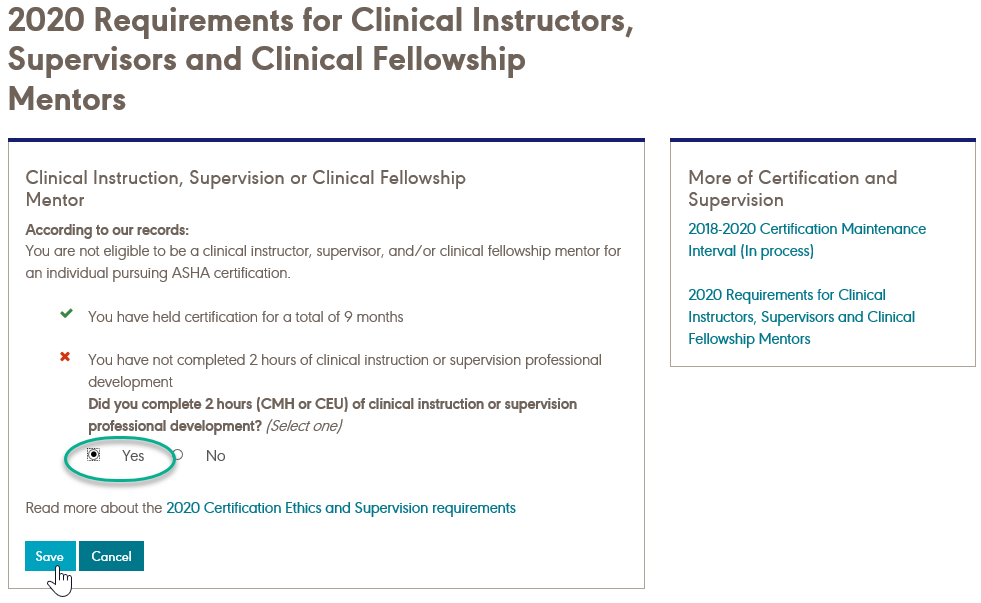 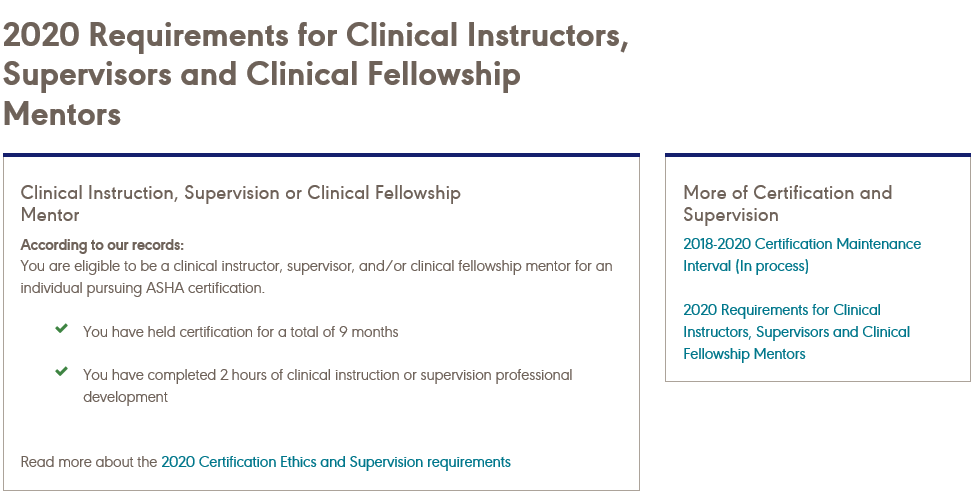 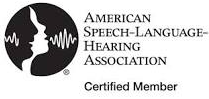 2020 Supervision Requirements
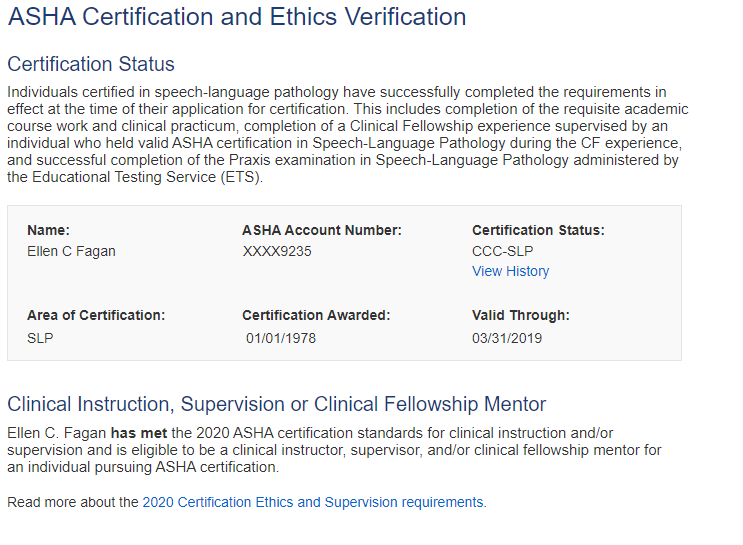